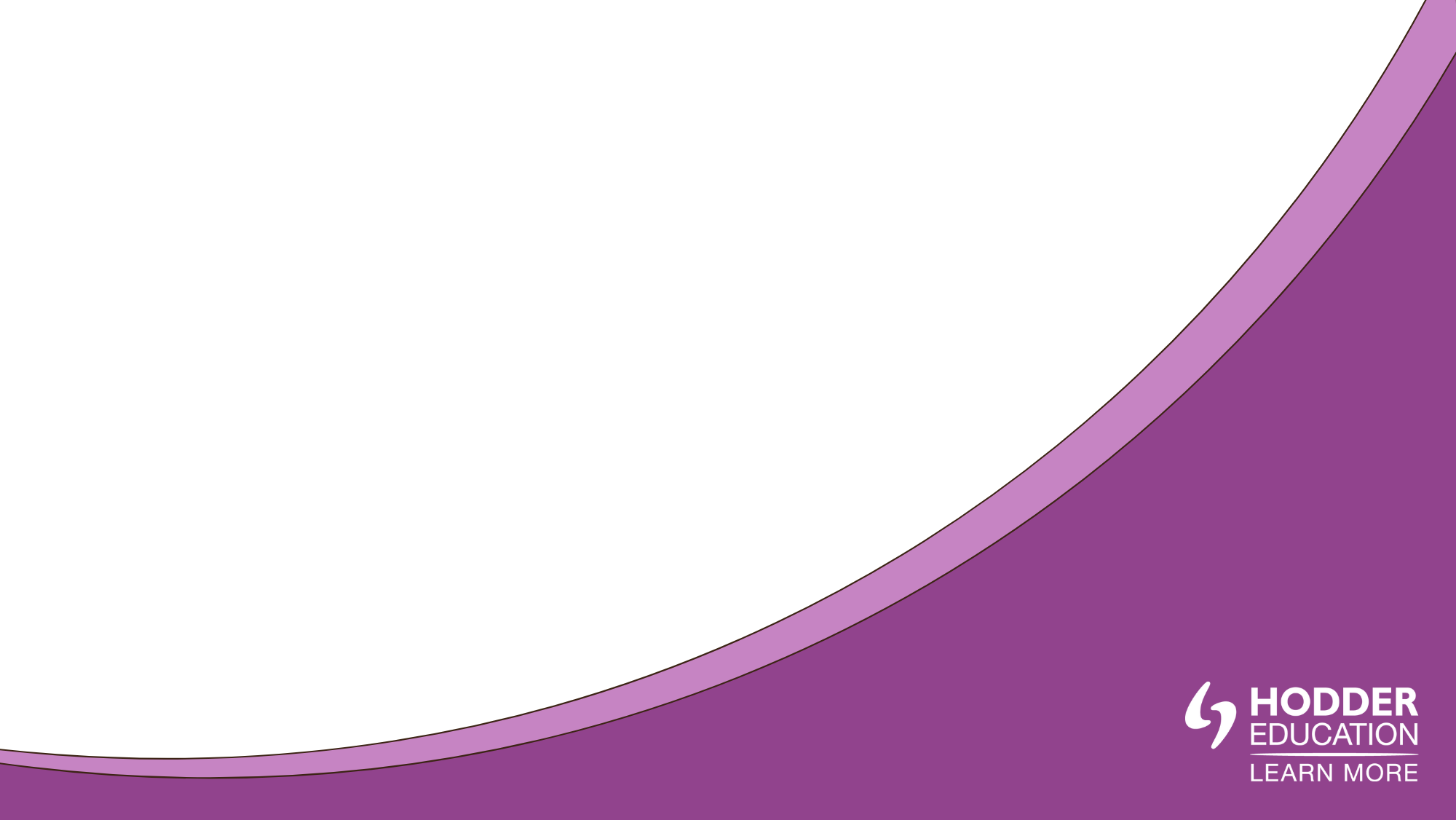 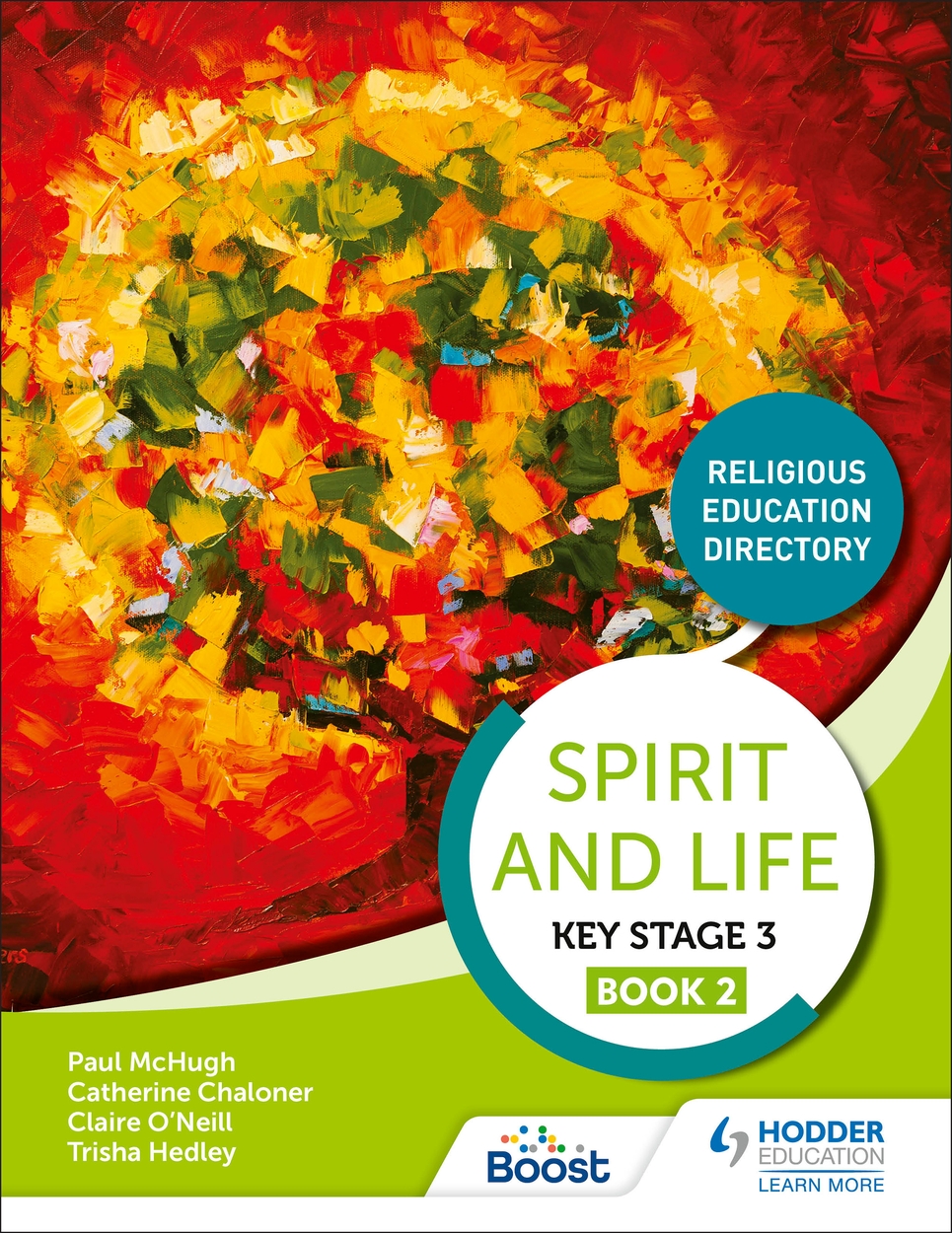 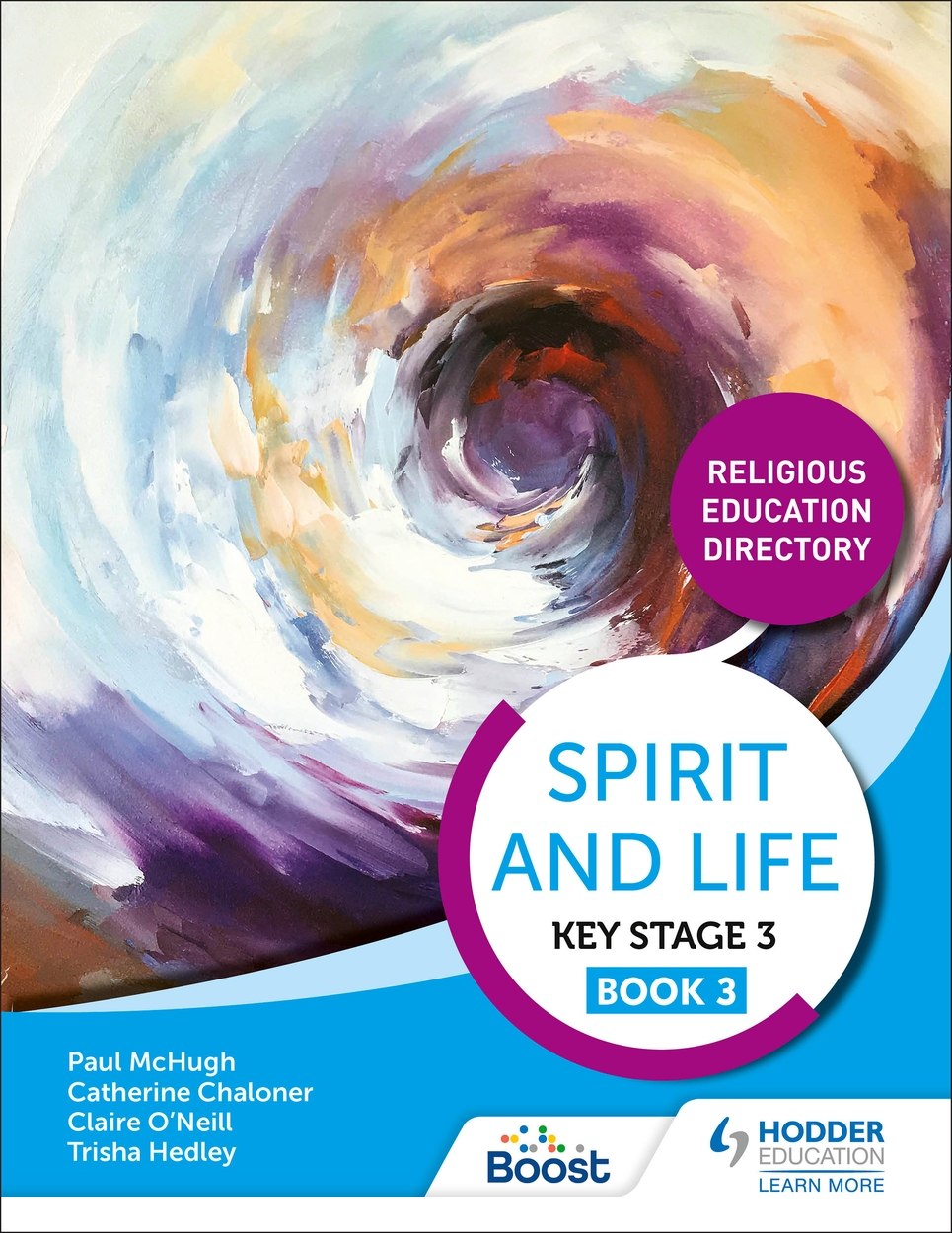 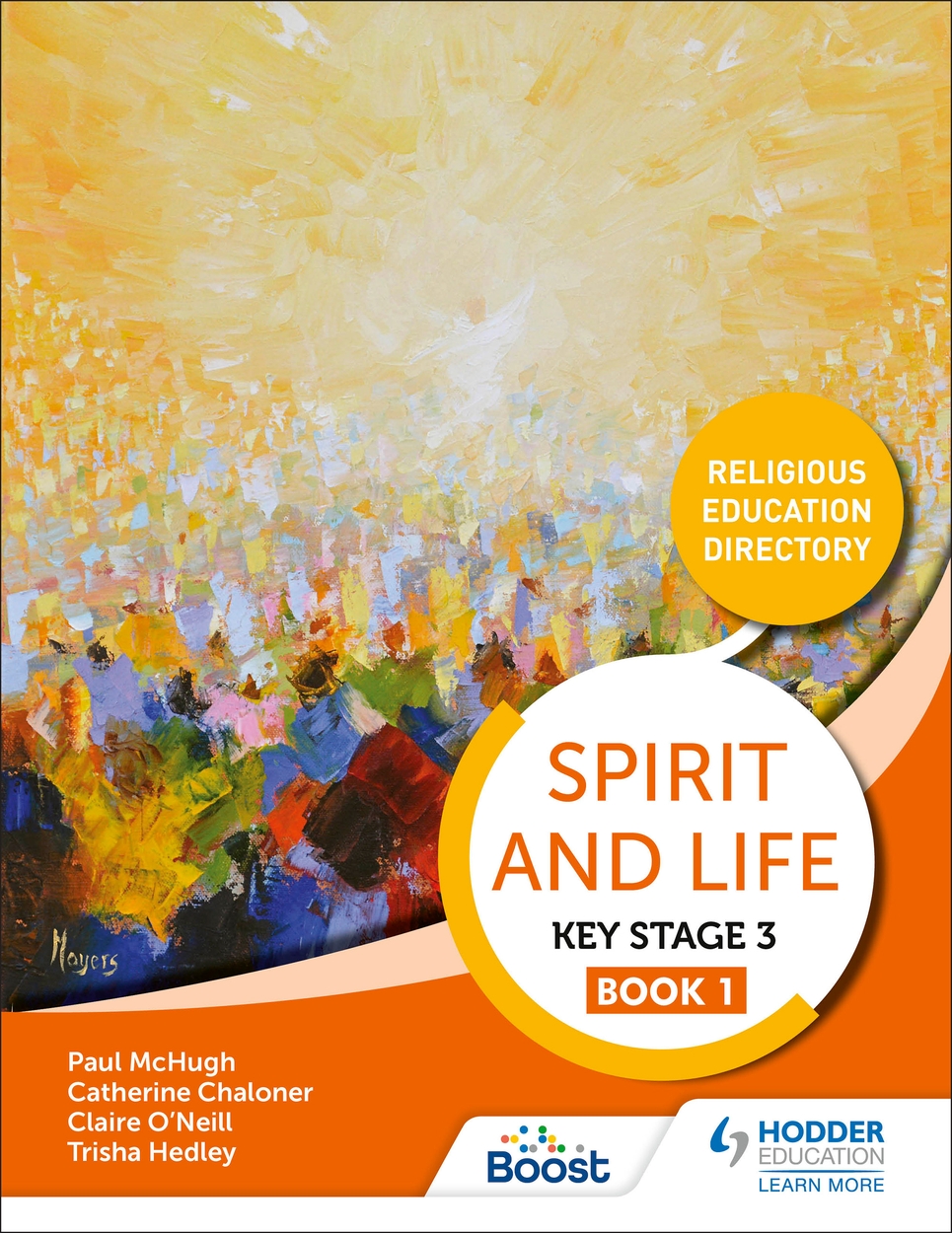 Autumn 2023
Early 2024
Spring 2023
£16.99 per book 
£4.50 per ebook
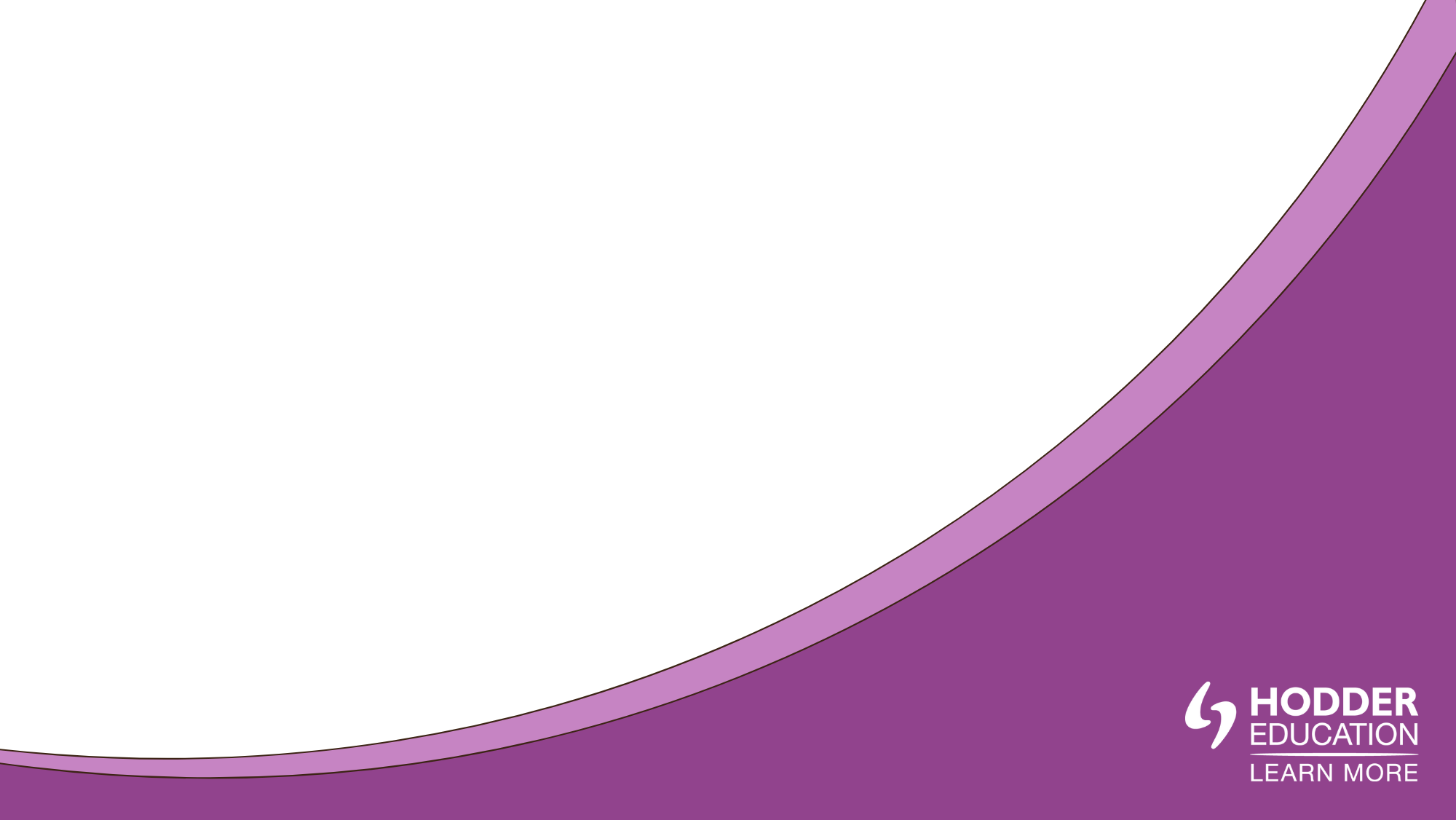 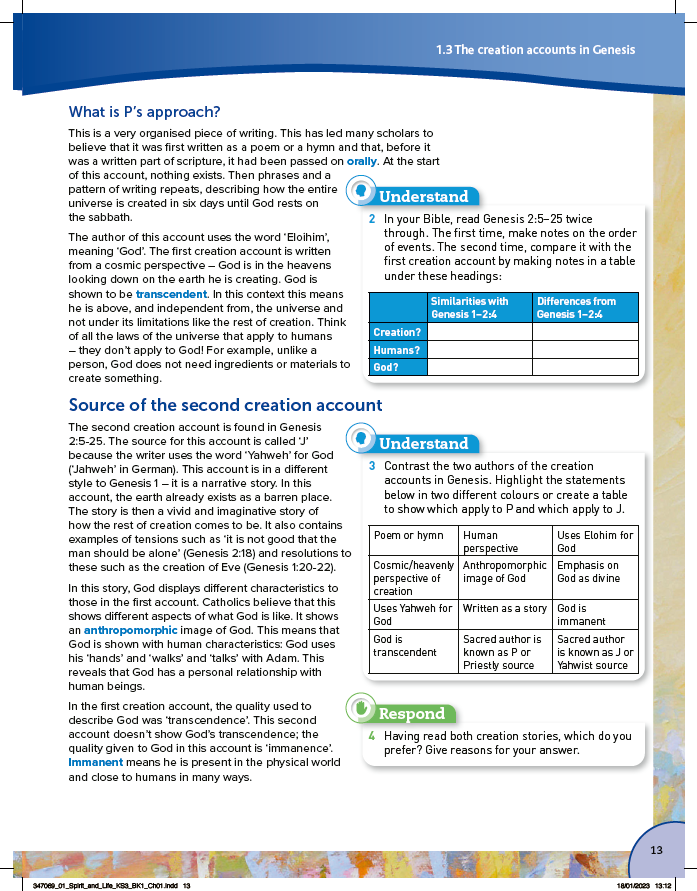 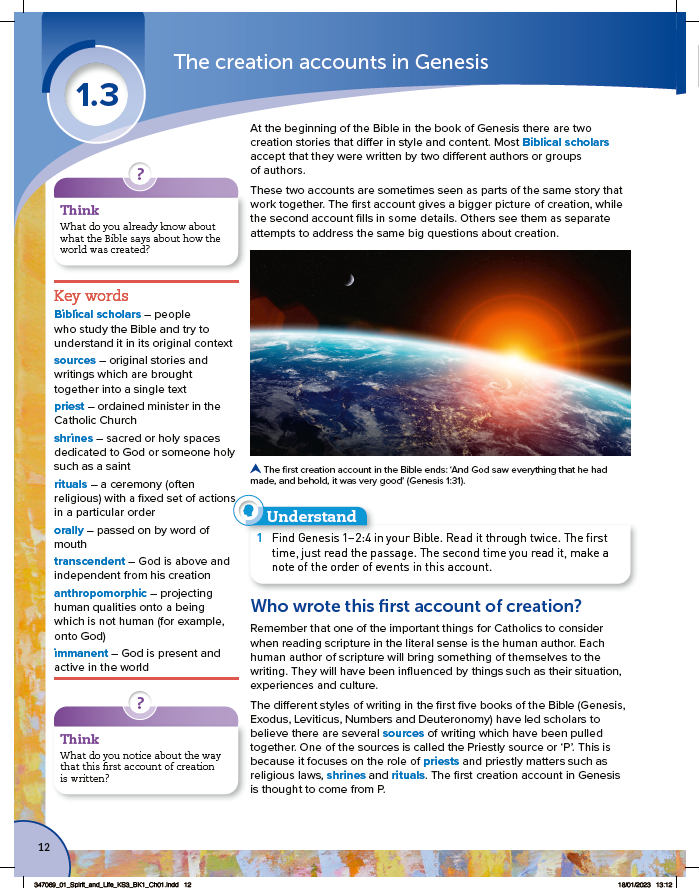 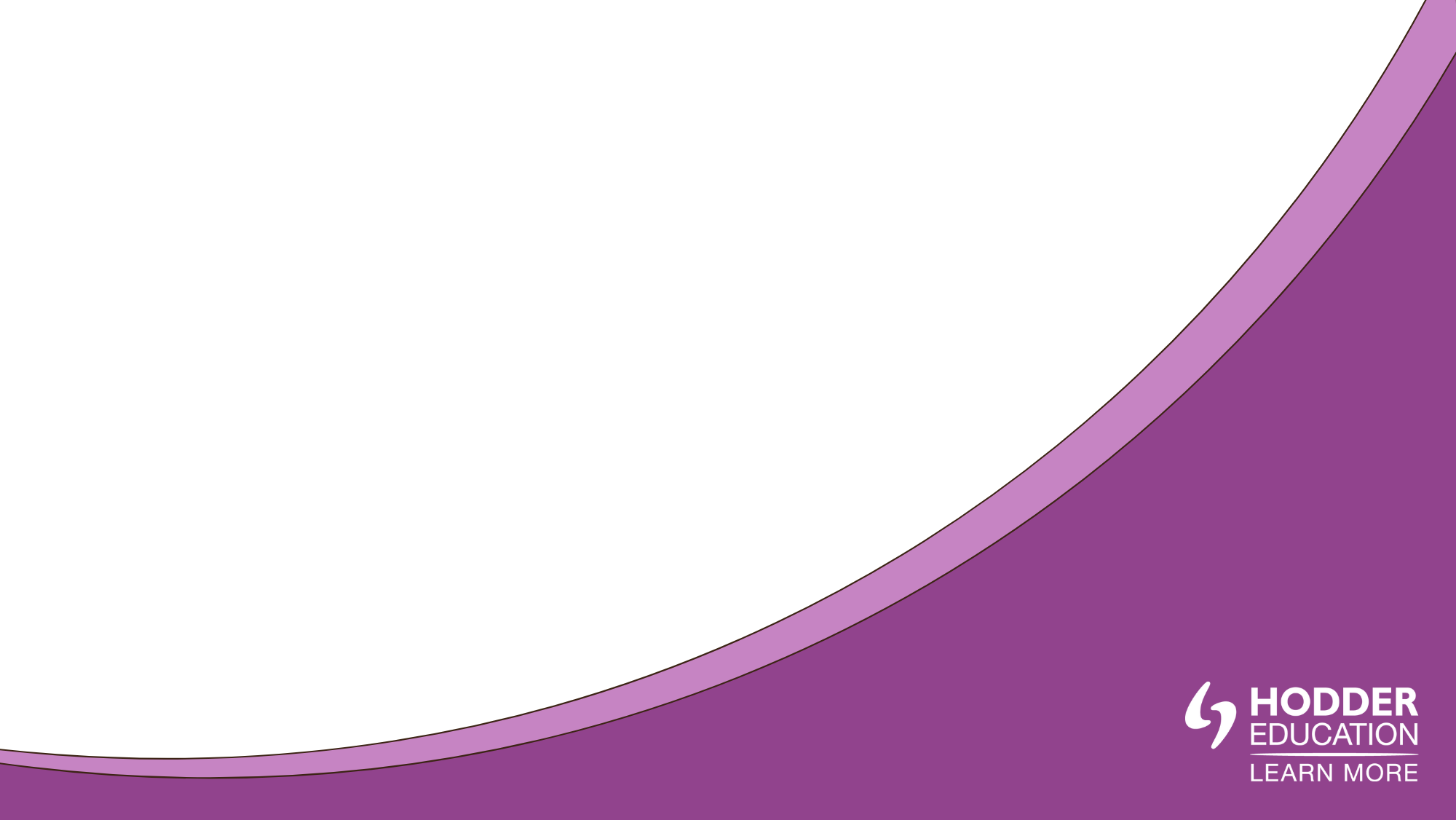 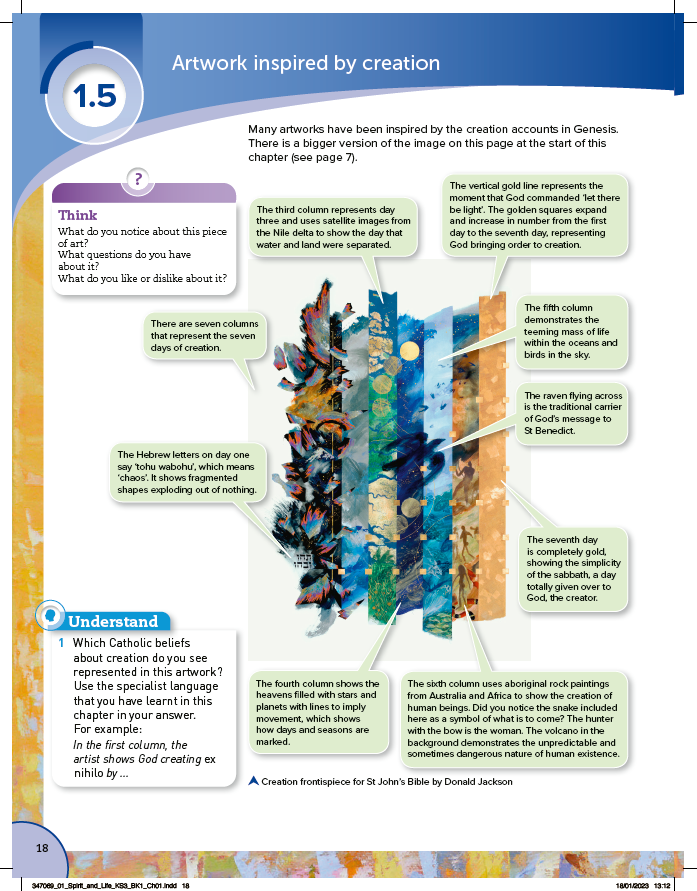 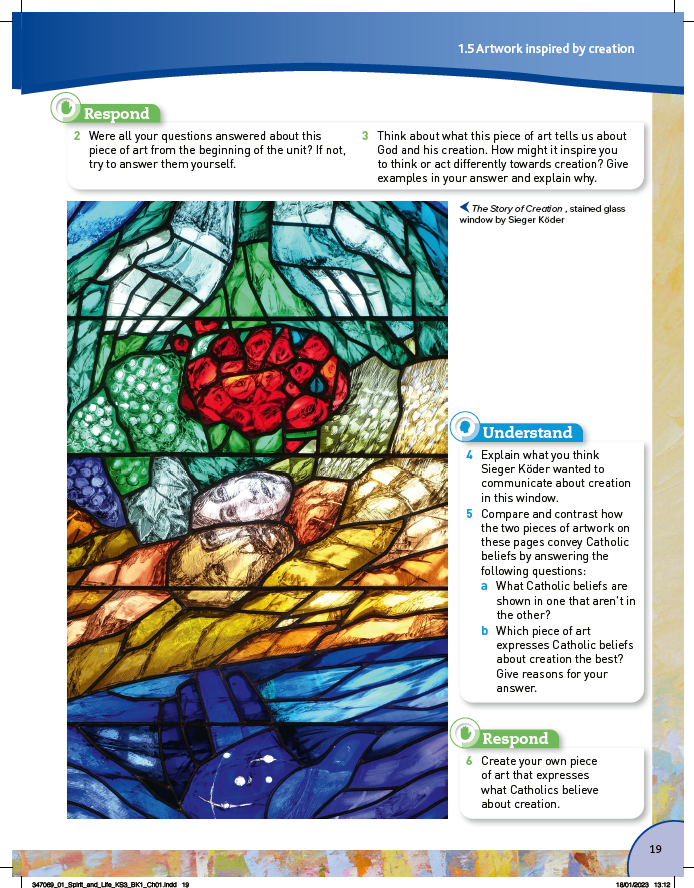 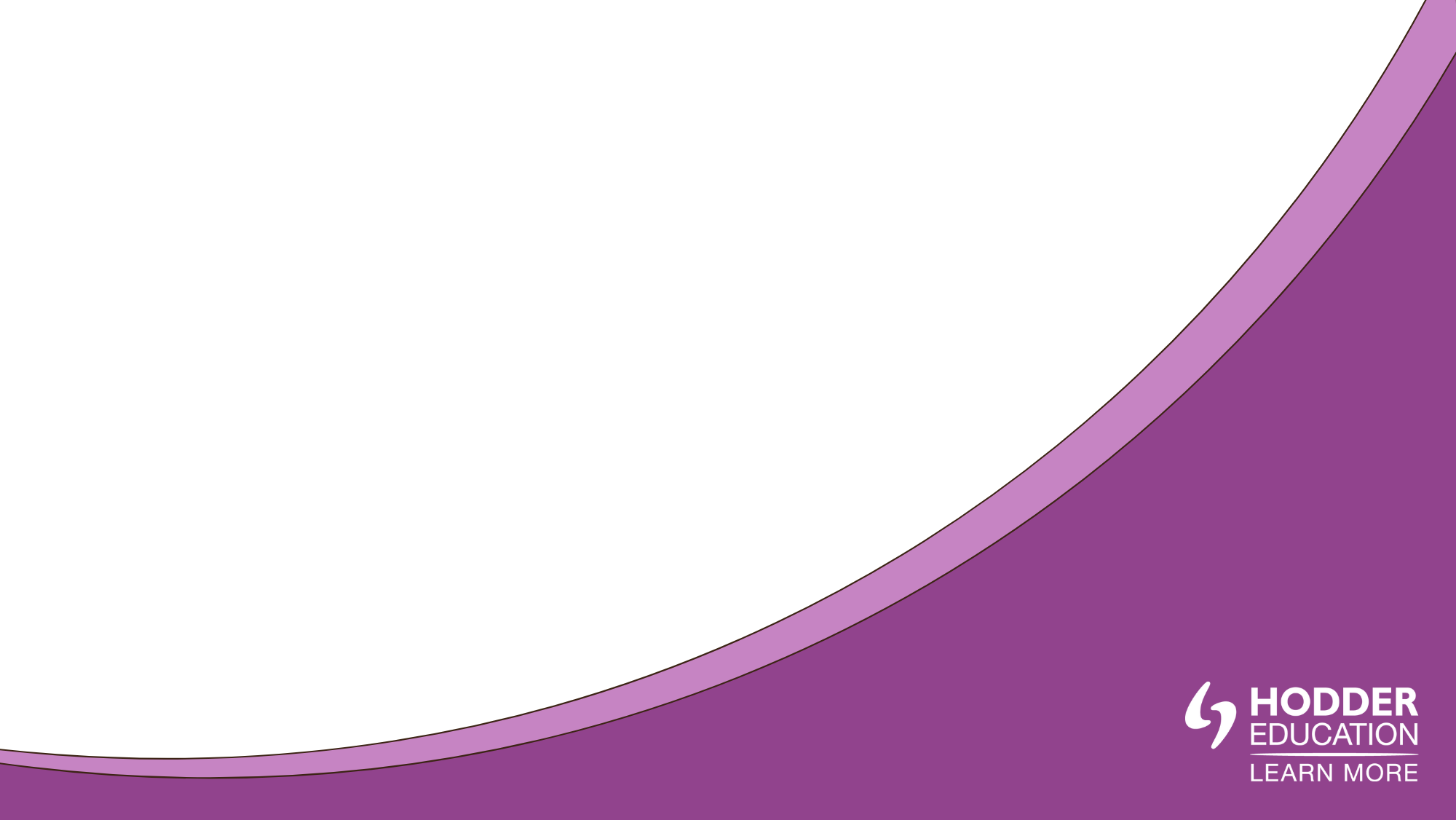 Digital teaching and learning resources
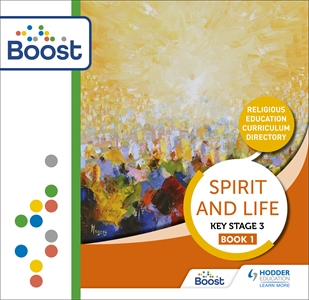 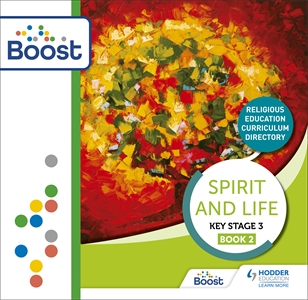 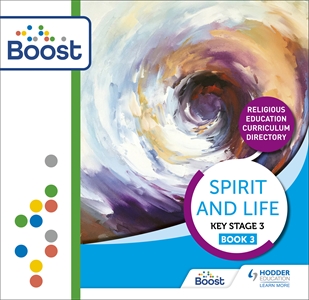 Spring 2023
Autumn 2023
Spring 2024
Quizzes · presentations · worksheets · teacher notes
£100 +VAT each for an annual subscription
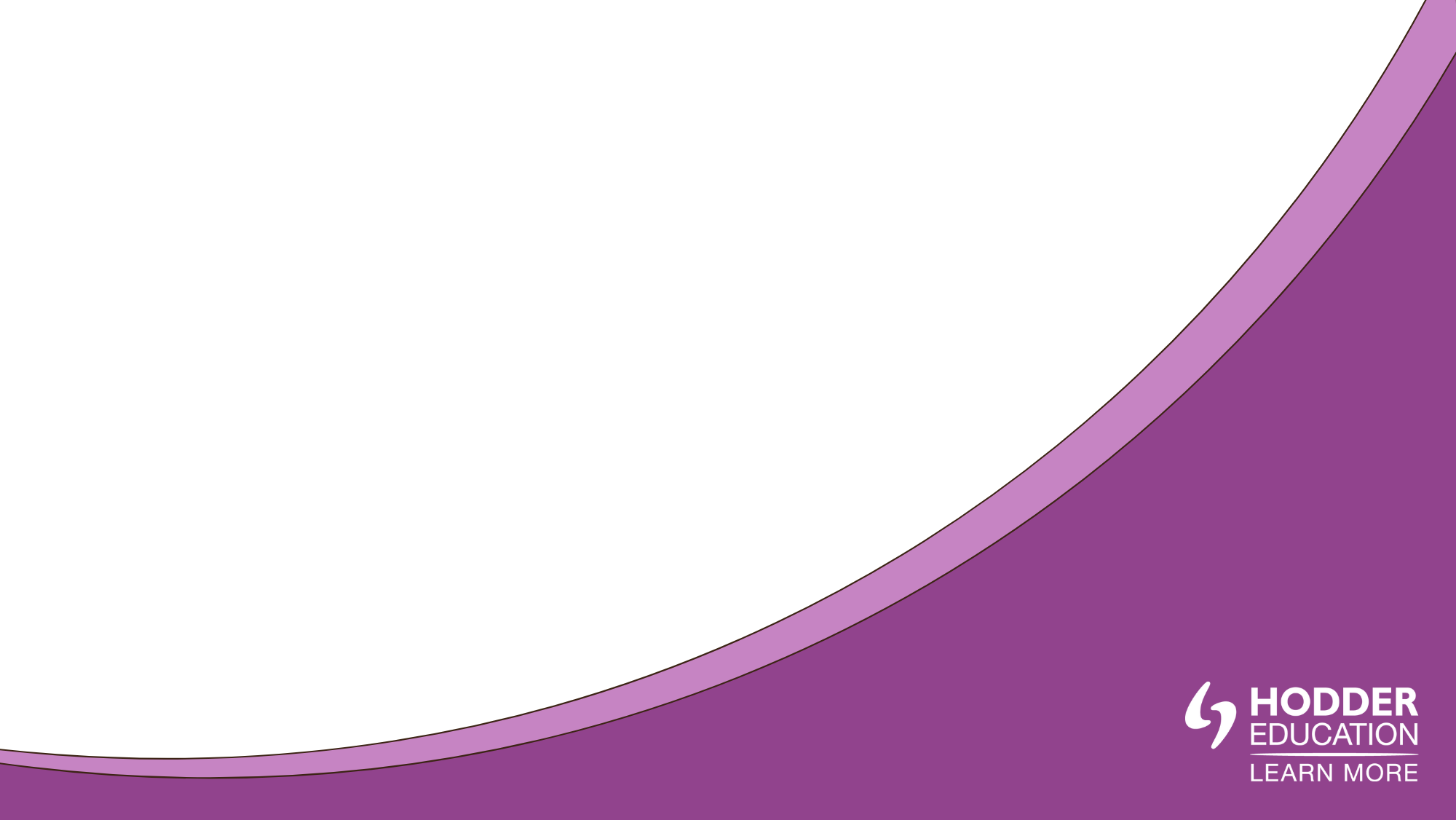 To see further sample material and pre-order, please email RE.Team@hodder.co.uk with your school name and postcode.
Follow us on Twitter: @hodderRE